Этническая и языковая мозаика
Выполнил: 
учитель географии 
Жигаловской СОШ №1
 Пастрик Т.Н.
2012 г.
Этнический состав населения
это результат длительного исторического процесса смешения и переселения представителей разных рас и этносов.
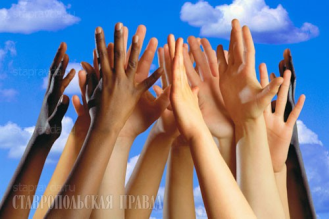 Этнос
(от греч. ethnos) – исторически сложившаяся устойчивая общность людей, объединяемых языком, территорией, хозяйством, культурой, национальным самосознанием.
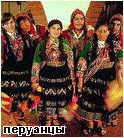 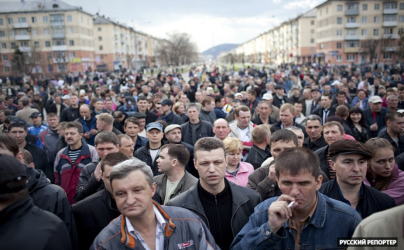 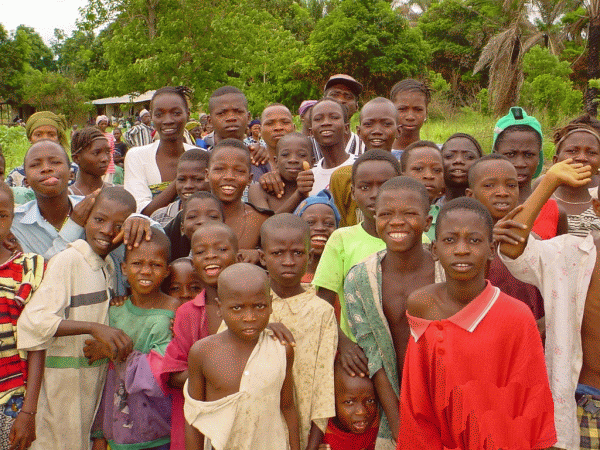 Стадии развития этноса
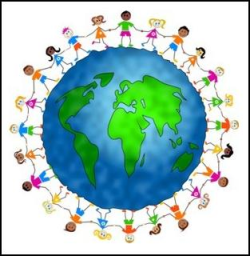 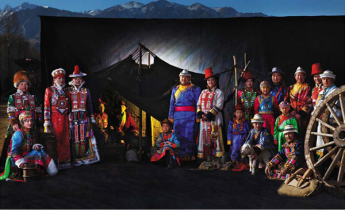 Единое человечество
Нация
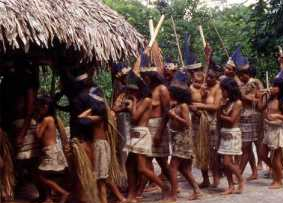 Народность
Родоплеменная общность
Классификация стран (по особенностям национального состава)
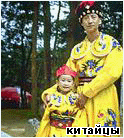 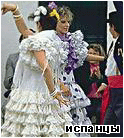 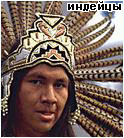 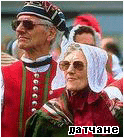 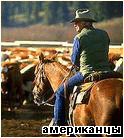 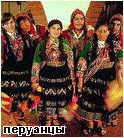 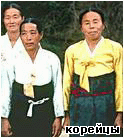 Самые многочисленные народы мира в 2004 г.
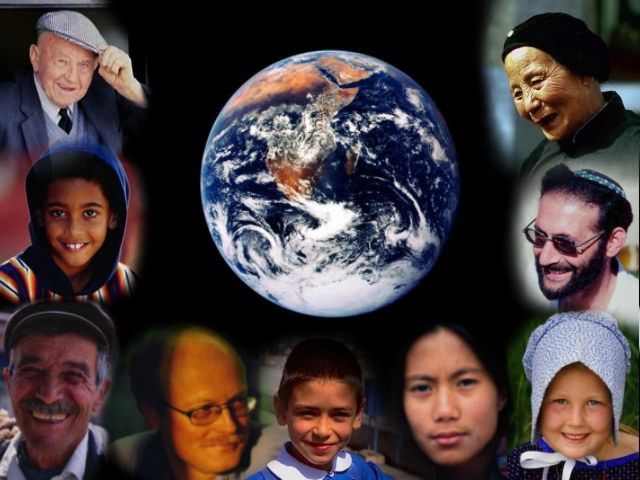 Этнический состав населения
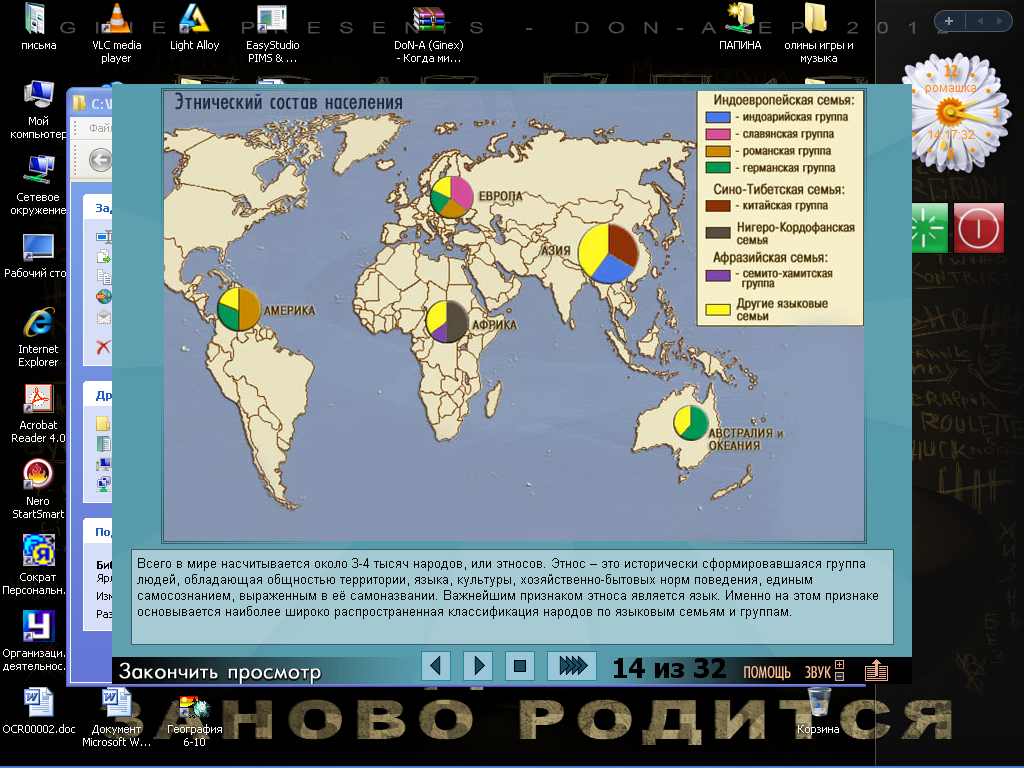 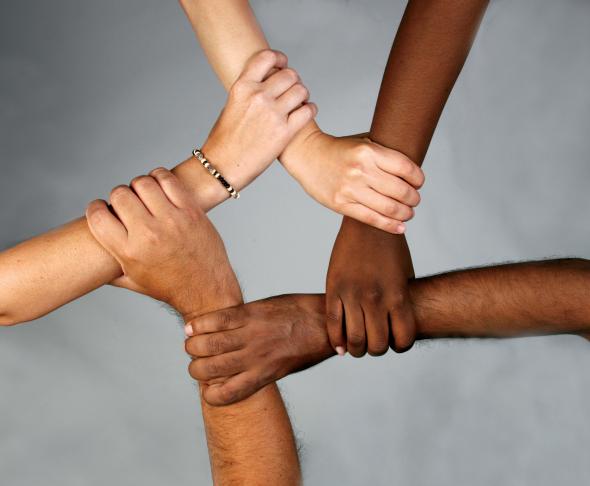 Работа в группах
Задания 1 группы:
Рассмотрите карту «Распространение языковых семей», ответьте какие языковые семьи являются наиболее распространенными в Европе, Азии, Африке, Северной и Южной Америке, Австралии? 
Назовите и покажите, где распространены изолированные языки. 
Задания 2 группы:
Каковы особенности национального состава населения России?
Как они классифицируются по языковому признаку? 
Задания 3 группы:
Проанализировав таблицу «Наиболее распространенные языки мира в начале XXI века», назовите и покажите по карте районы распространения этих языков.
Приведите конкретные примеры стран, где государственным языком является английский. Почему так произошло? 
Задания 4 группы:
К числу наиболее распространенных языков мира относятся хинди, урду, пенджаби. телугу. В какой стране живут люди, говорящие на них? 
Приведите конкретные примеры стран, где государственным языком является испанский, французский. Почему так произошло?
Проверь себя
Определите страны и “недостающие” этносы (указаны доли разных народов в численности населения стран, %)
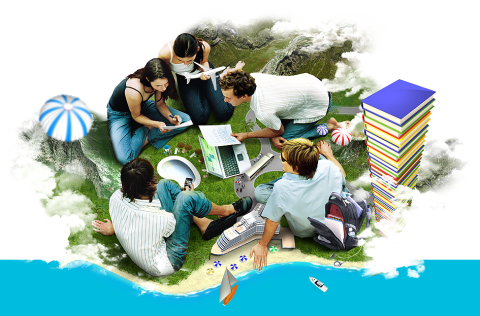 англичане
испанцы
……………. 77% 
шотландцы 9% 
ирландцы 4%
уэльсцы 1%
…………… 71% 
каталонцы 19%
галисийцы 8%
баски 2%
Великобритания
Испания
фламандцы
…………........ 50%
валлоны 39% 
итальянцы 3%
французы 1%
немцы 1%
испанцы 1%
французы
…………… 83%
эльзасцы 3%
итальянцы 2%
бретонцы 2%
португальцы 2%
корсиканцы 1%
Бельгия
Франция
Установите соответствие:
Страна
Бразилия
Мексика
Пакистан
Парагвай
Танзания
Суринам
Государственный язык
испанский
суахили
португальский
голландский
урду
английский
проверка
На каком языке говорит население района, отмеченного на картосхеме?
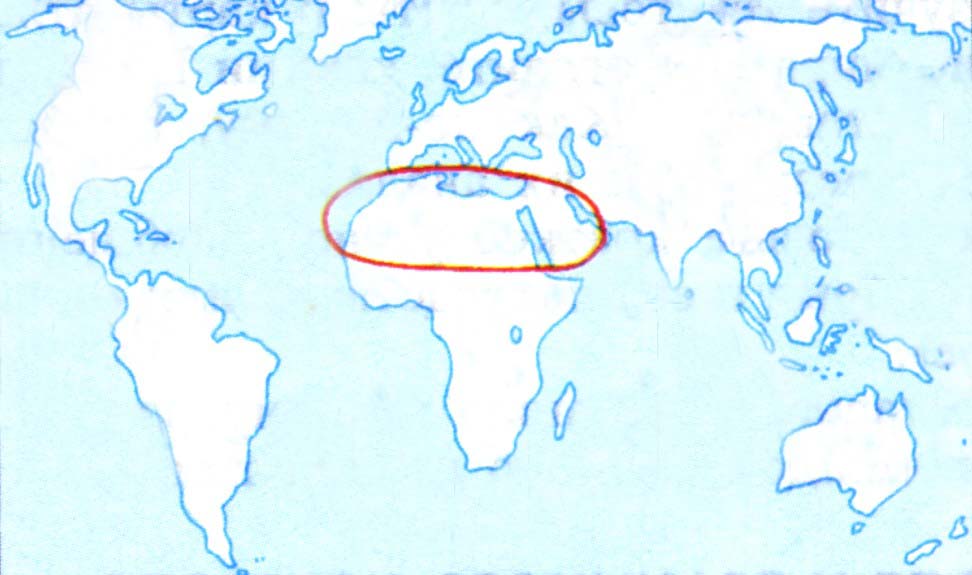 английском
французском
немецком
испанском
португальском
арабском
Определите верные утверждения
Около половины государств мира однонациональные
США – самая многонациональная страна мира
Индия – многонациональное государство
Наиболее распространенный язык в мире – французский
Домашнее задание:
§ 12, стр.53-55
Приготовить сообщение на тему «Межнациональные конфликты в современном мире»
Основная народность составляет свыше 90%. Их больше всего в Европе (Исландия, Ирландия, Норвегия, Швеция, Дания, ФРГ, Польша, Австрия, Болгария, Словения, Италия, Португалия), Азия (Саудовская Аравия, Япония, Бангладеш, Корея, некоторые небольшие страны), в Латинской Америке (т.к. индейцы, мулаты, метисы считаются частями единых наций), в Африке (Египет, Ливия, Сомали, Мадагаскар)
Великобритания, Франция, Испания, Финляндия, Румыния, Китай , Монголия, США , Австралийский Союз, Новая Зеландия и др.
Бельгия, Канада
Страны со сложным составом (Индия, Россия, Швейцария, Индонезия, Филиппины, многие страны Зап. и Южной Африки).Самый многонациональный район - Южная Азия, а самая многонациональная страна - Индия.
Страна
Бразилия
Мексика
Пакистан
Парагвай
Танзания
Суринам
Государственный язык
испанский
суахили
португальский
голландский
урду
английский
Спасибо за урок!